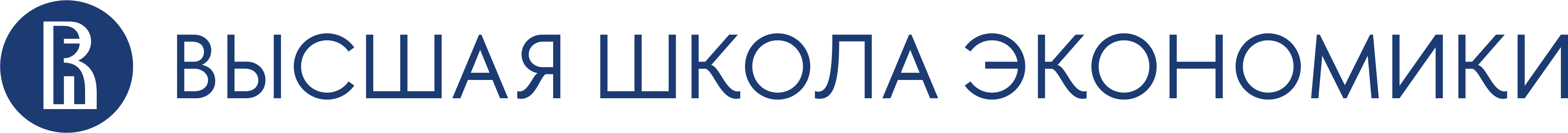 ПРОГРАММА ПОВЫШЕНИЯ КВАЛИФИКАЦИИ 
«ОРГАНИЗАЦИОННО – МЕТОДИЧЕСКИЕ УСЛОВИЯ ПОДГОТОВКИ УЧИТЕЛЕЙ К ПРЕПОДАВАНИЮ ФИНАНСОВОЙ ГРАМОТНОСТИ НА УРОКАХ ОБЩЕСТВОЗНАНИЯ В СООТВЕТСТВИИ С ФГОС ОСНОВНОГО ОБЩЕГО И СРЕДНЕГО ОБЩЕГО ОБРАЗОВАНИЯ»
Тема 2.1. Современные подходы и методы обучения основам финансовой грамотности и развития финансовой культуры 
на уроках обществознания
Лекция
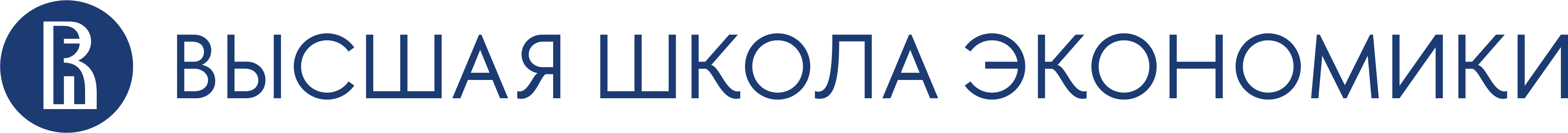 Нормативная основой включения финансовой грамотности 
в курс «Обществознание»
2
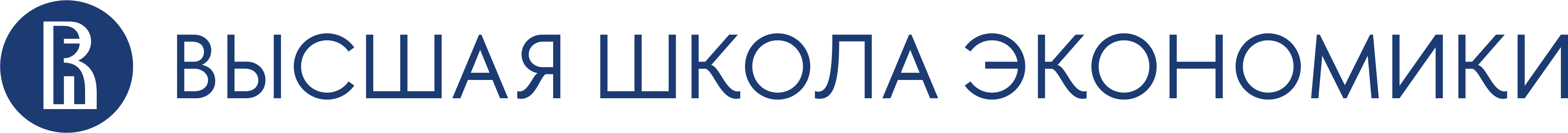 При организации обучения важно сохранить связь
3
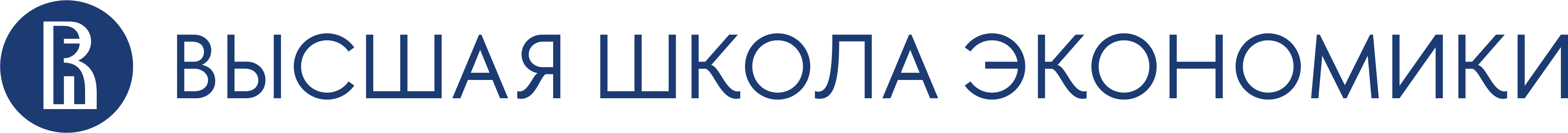 Планируемые результаты освоения курса «Обществознание». 
Основное общее образование
умение оценивать собственные поступки и поведение других людей, связанные 
с личными финансами и предпринимательской деятельностью, с точки зрения 
их соответствия экономической рациональности для оценки рисков осуществления финансовых мошенничеств, применения недобросовестных практик; 

приобретение опыта использования полученных знаний, включая основы финансовой
грамотности, в практической деятельности, в повседневной жизни для реализации 
и защиты прав потребителя (в том числе потребителя финансовых услуг) и осознанного выполнения гражданских обязанностей, для анализа потребления домашнего хозяйства, составления личного финансового плана; 

приобретение опыта самостоятельного составления простейших документов (декларации, личного финансового плана).
4
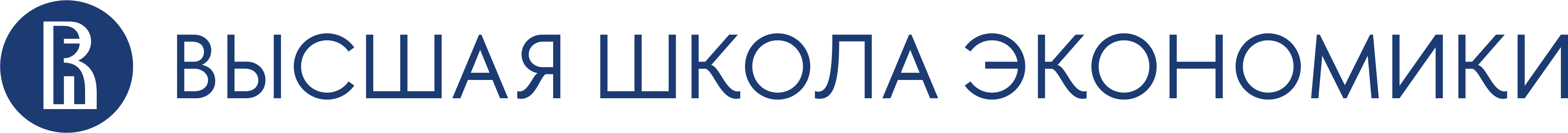 Универсальные учебные действия. 
Курс «Обществознание (базовый уровень)». 10-11 класс
знать особенности профессиональной деятельности в экономической и финансовой сферах; 

 быть готовым применять знания о финансах и бюджетном регулировании 
при пользовании финансовыми услугами и инструментами; 

использовать финансовую информацию для достижения личных финансовых целей;

обеспечивать финансовую безопасность с учетом рисков и способов их снижения;

гражданская ответственность в части уплаты налогов для развития общества
 и государства.
5
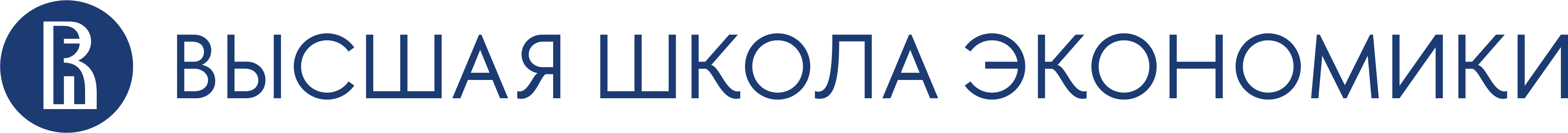 Финансовая грамотность в Федеральной рабочей программе. 
 Обществознание. 8 класс
Предпринимательство. Виды и формы предпринимательской деятельности. 
Обмен. Деньги и их функции. Торговля и её формы. 
Финансовый рынок и посредники (банки, страховые компании, кредитные союзы, участники фондового рынка). 
Услуги финансовых посредников. 
Основные типы финансовых инструментов: акции и облигации. Банковские услуги, предоставляемые гражданам (депозит, кредит, платёжная карта, денежные переводы, обмен валюты). Дистанционное банковское обслуживание. Страховые услуги. Защита прав потребителя финансовых услуг. 
Экономические функции домохозяйств. Потребление домашних хозяйств. Потребительские товары и товары длительного пользования. Источники доходов и расходов семьи. Семейный бюджет. Личный финансовый план. Способы и формы сбережений. 
Налоги. Доходы и расходы государства. Государственный бюджет. Государственная бюджетная и денежнокредитная политика Российской Федерации. Государственная политика по развитию конкуренции.
6
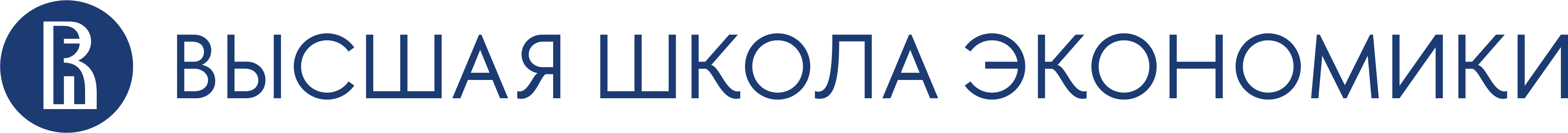 Финансовая грамотность в Федеральной рабочей программе. 
 Обществознание. 10-11 классы (базовый уровень)
10 класс
Рациональное экономическое поведение. 
Экономическая свобода и социальная ответственность.
Экономическая деятельность и проблемы устойчивого развития общества. Особенности профессиональной деятельности в экономической и финансовой сферах. 
Предприятие в экономике. Цели предприятия. Факторы производства. Альтернативная стоимость, способы и источники финансирования предприятий. Издержки, их виды. Выручка, прибыль. 
Поддержка малого и среднего предпринимательства в Российской Федерации. Государственная политика импортозамещения в Российской Федерации. 
Финансовый рынок. Финансовые институты. Банки. Банковская система. Центральный банк Российской Федерации: задачи и функции. Цифровые финансовые услуги. Финансовые технологии и финансовая безопасность. Денежные агрегаты. Монетарная политика Банка России. Инфляция: причины, виды, последствия. Государственный бюджет. Налоговая система Российской Федерации. Функции налогов. Система налогов и сборов в Российской Федерации. Налоговые льготы и вычеты. Фискальная политика государства. Цифровизация экономики в Российской Федерации.
7
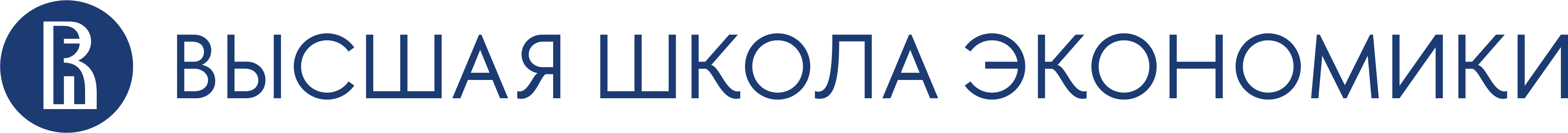 Финансовая грамотность в Федеральной рабочей программе. 
 Обществознание. 10–11 классы (базовый уровень)
11 класс
Личные (гражданские), политические, социально-экономические и культурные права и свободы человека и гражданина Российской Федерации. 
Гражданское право. Гражданские правоотношения. Субъекты гражданского права. Организационно-правовые формы юридических лиц. Гражданская дееспособность несовершеннолетних. 
Законодательство Российской Федерации о налогах и сборах. Участники отношений, регулируемых законодательством о налогах и сборах. Права и обязанности налогоплательщиков. Ответственность за налоговые правонарушения. 
Административное право и его субъекты. Административное правонарушение 
и административная ответственность. 
Уголовный процесс, его принципы и стадии. Участники уголовного процесса. Уголовное право. Основные принципы уголовного права. Понятие преступления и виды преступлений. Уголовная ответственность, ее цели, виды наказаний в уголовном праве.
8
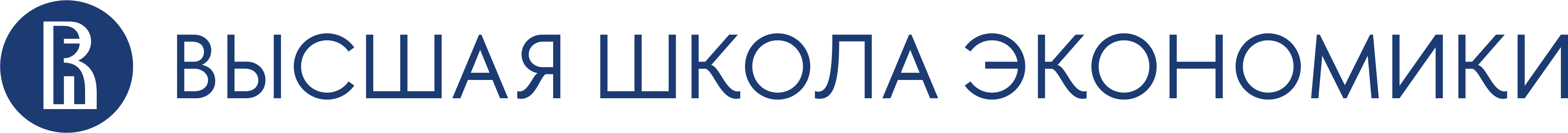 Учебники, включенные в федеральный перечень 
от издательства ООО «ВАКО»
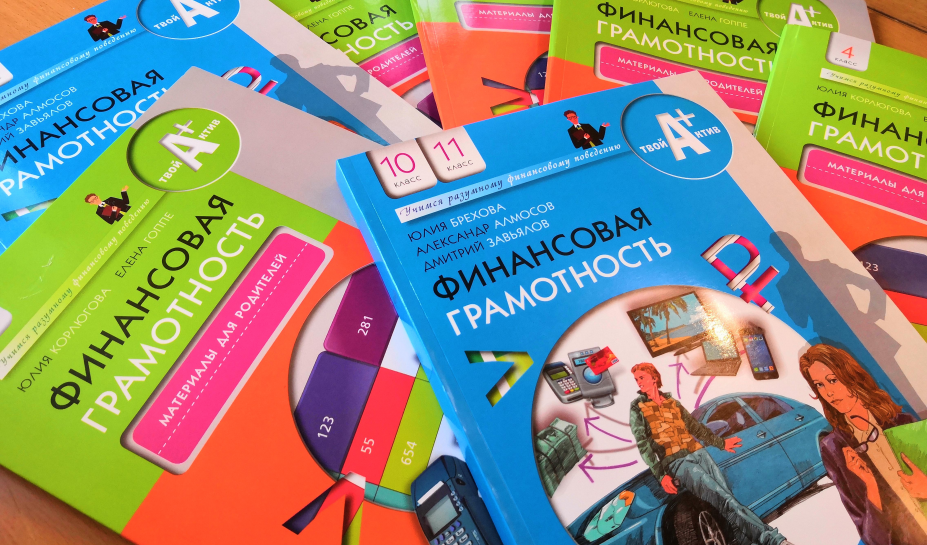 8-9 КЛАССЫ
Финансовая грамотность.10-11 классы, Лавренова Е.Б
10-11 КЛАССЫ
Финансовая грамотность. 10 - 11 классы общеобразовательных организаций, Брехова Ю.В., Алмосов А. П., Завьялов Д. Ю.
Финансовая грамотность.10-11 классы, профильный,  Лавренова Е.Б.
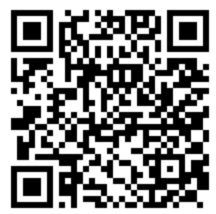 УМК на сайте ФМЦ ВШЭ
9
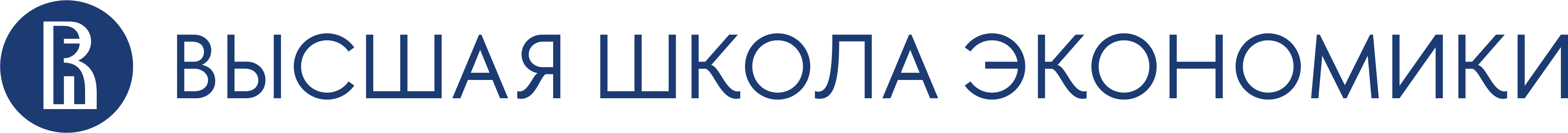 Электронный учебник по финансовой грамотности
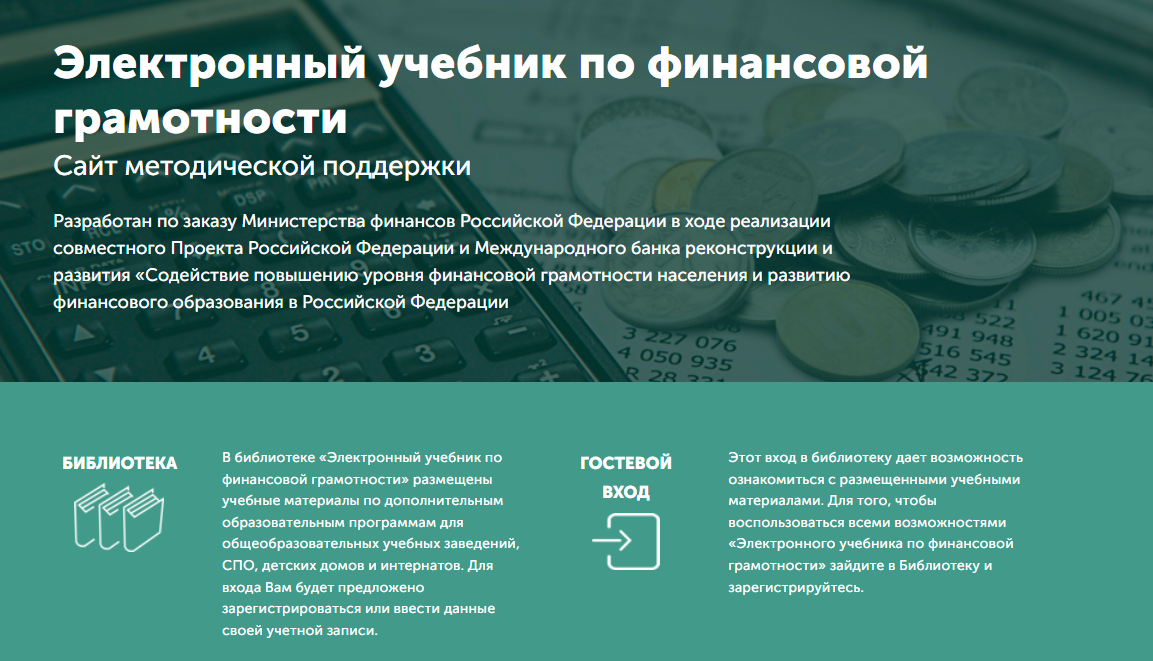 Опубликованные материалы:
комплект материалов для 8-9 классов;
комплект материалов для 10-11 классов (Общеобразовательный профиль).
Преимущества:
избыточность и вариативность содержания;
мультимедийность и интерактивность; 
возможность самопроверки; 
понятный интерфейс; 
разнообразие форм представления учебной информации.
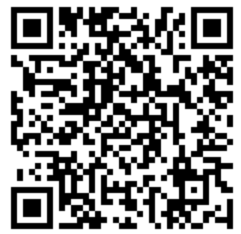 Электронный учебник по финансовой грамотности (xn--80aaeza4ab6aw2b2b.xn--p1ai)
10
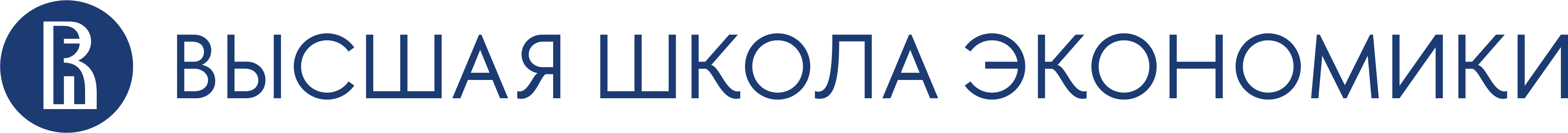 Учебники, включенные в федеральный перечень
 от издательства «Акционерное общество «Издательство «Просвещение»
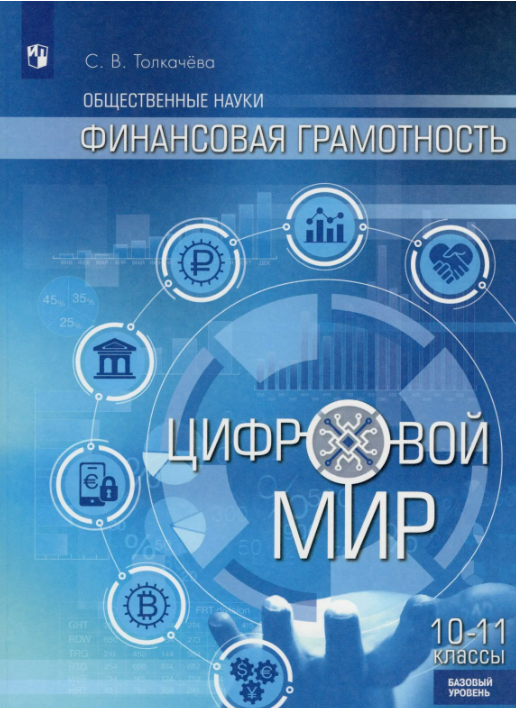 ОСНОВНАЯ ШКОЛА
Общественнонаучные предметы. Финансовая грамотность. Современный мир. Лавренова Е. Б., Лаврентьева О. Н., 8 – 9 класс.
Основы финансовой грамотности, Чумаченко В. В., Горяев А. П., 
8-9 класс.
Общественнонаучные предметы. Финансовая грамотность. Новый мир: 5 - 7-е классы: учебник для общеобразовательных организаций: в 2 частях, Хоменко Е. Б., Кузнецова А. Г. 

10-11 КЛАСС
Общественные науки. Финансовая грамотность, Цифровой мир, Толкачева С. В., 10 – 11. 10 - 11 классы: учеб. Для среднего общего образования.
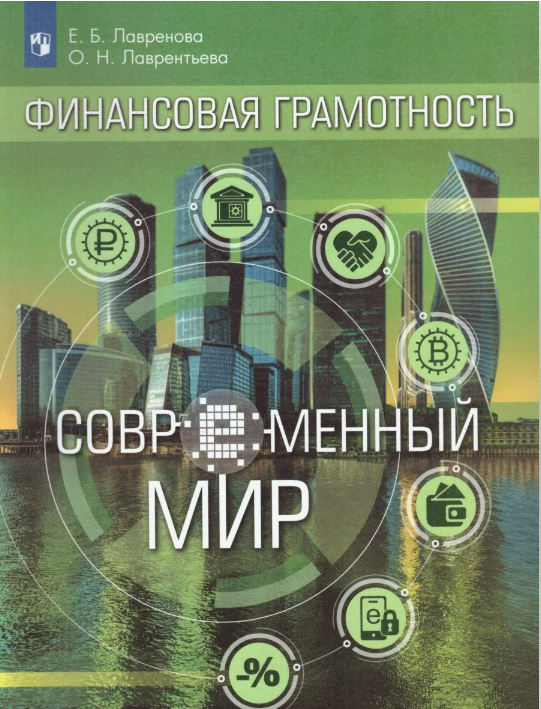 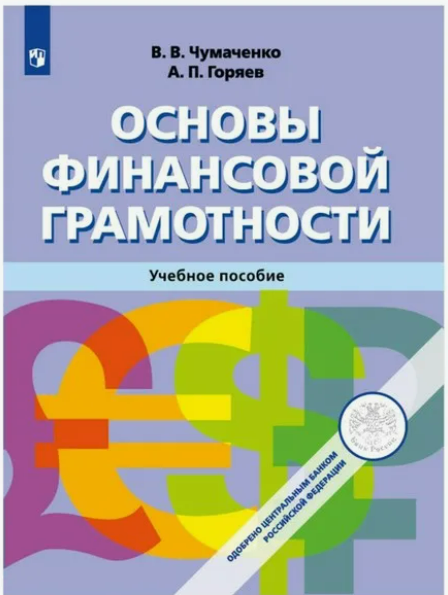 11
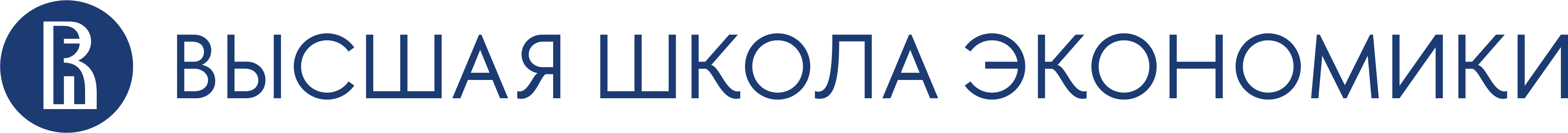 Учебник, включенный в федеральный перечень
 от издательства ООО «Образовательно-издательский центр «Академия»
10-11 КЛАСС
Финансовая грамотность. 10 - 11 классы: учеб. для среднего общего образования. Каджаева М. Р., Дубровская Л. В.
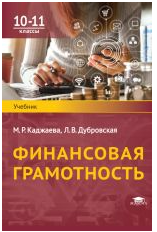 12
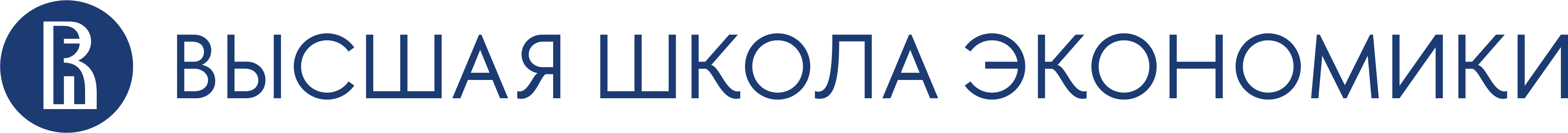 В основе обучения финансовой грамотности 
должны лежать следующие принципы
13
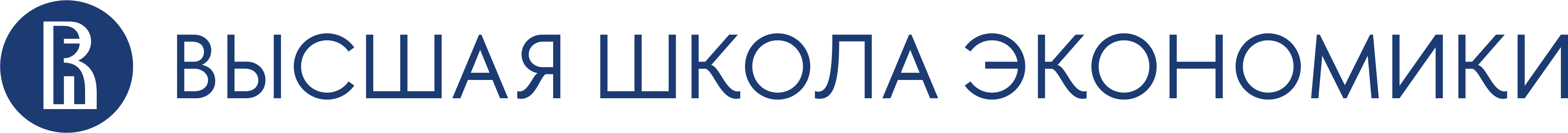 Чем определяется выбор форм и средств обучения?
14
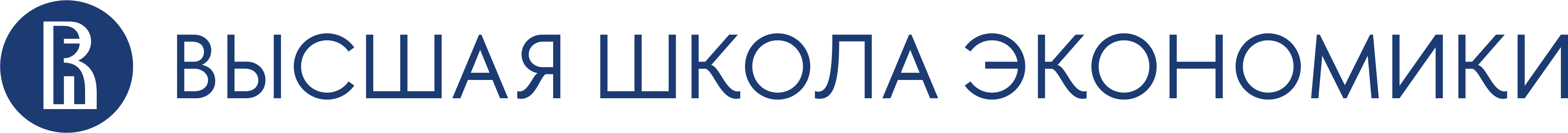 Интерактивное обучение
15
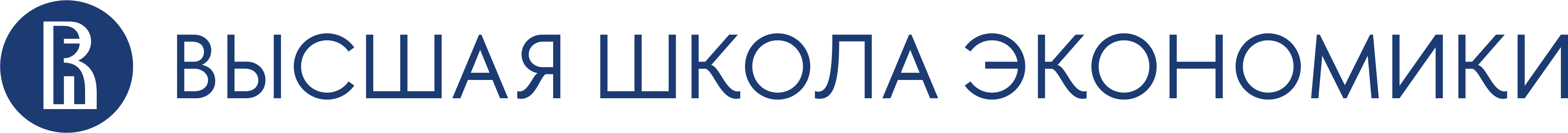 Ключевые идеи системно-деятельностного подхода
Ученик – активный субъект учебной деятельности, учитель – ее организатор.
Знания не даются в готовом виде, обучающиеся «открывают» их сами в процессе самостоятельной исследовательской деятельности
Ключевой технологический элемент подхода – ситуация актуального активизирующего затруднения, организованная деятельность по выдвижению идей, гипотез, версий, целью которой является получение личного образовательного результата, выраженного в продуктах деятельности (схемах, моделях, текстах, проектах и пр.).
Ведущие профессиональные умения учителя – конструирование эвристической ситуации, применение методов, которые позволяют учащемуся самому искать, осознавать подходящие для него способы решения проблем.
16
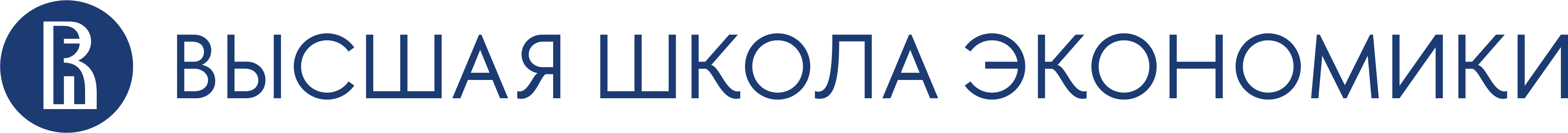 Особенности системно-деятельностного подхода в обучении финансовой грамотности и формировании финансовой культуры
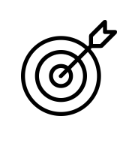 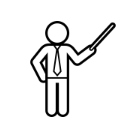 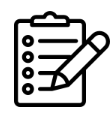 17
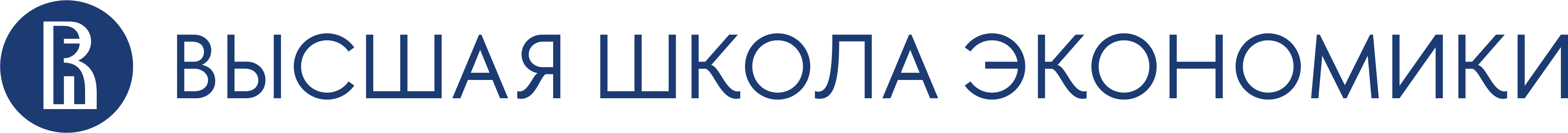 Педагогические инструменты обучения финансовой грамотности 
в курсе «Обществознание»
18
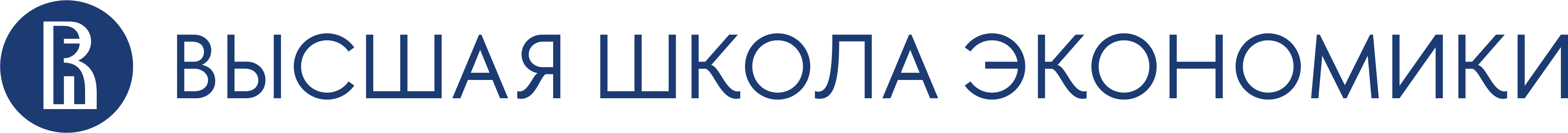 Педагогические инструменты обучения финансовой грамотности 
в курсе «Обществознание»
19
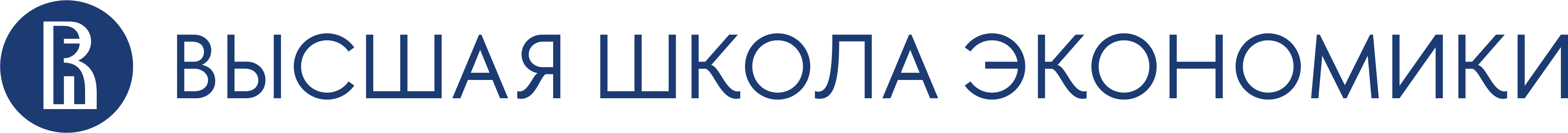 Примеры игр по финансовой грамотности
Настольные игры: «Счастье 14+», «Умное счастье», «Монополия», «Денежный поток» и др.

Игры, разработанные компанией ПАКК: «Отчаянные домохозяйства», «Услуги финансовых организаций», «Ремонт», «Кредитная история» и др. 
     Ссылка: ПАКК (pacc.ru)

Игры Всероссийкого чемпионата по финансовой грамотности и предпринимательству: коммуникативные бои и финансовые бои.  
     Ссылка: Портал ВЧФГП | Чемпионат | Школа (fincup.ru).

Игры от благотворительного фонда «Вклад в будущее»: деловые игры «Защита прав потребителей», «Личный финансовый план», «Фондовый рынок», «Семейный бюджет», «Предпринимательство».
     Ссылка: Игры и игровые занятия по финансовой грамотности (vbudushee.ru).
20
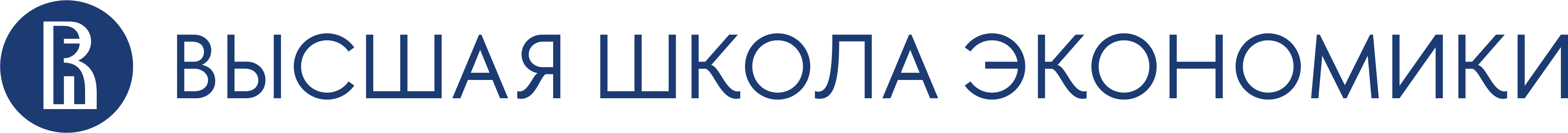 Пример игры, направленной на овладение умением рассчитывать и оформлять налоговые вычеты
Учащиеся оформляют налоговые вычеты, а педагог играет роль налогового инспектора. 
Ученики разбиваются на несколько групп по 5–7 человек, в зависимости от того, кто какой вычет будет оформлять. Прежде чем «подавать документы» инспектору, каждая группа должна подготовиться: сначала нужно рассказать, как рассчитать и оформить свой налоговый вычет. 
Ученики в группе выполняют следующие действия: 
• разбираются, как считать налоговый вычет, и придумывают конкретный пример с цифрами; 
• определяют алгоритм, как оформлять такой вычет; 
• готовят документы; 
• публично рассказывают остальным участникам, как оформлять такой вычет, и сдают документы, а «инспектор» принимает документы или отправляет на доработку.
Этап 1. Работа в группах: учащиеся разбираются, что и как делать, готовят документы.
Этап 2. Публичное обсуждение результатов работы группы и подача документов налоговому инспектору.
Лавренова Е.Б. Финансовая грамотность: Методические рекомендации для учителя. 10–11 классы общеобразоват. орг., социально-экономический профиль.
21
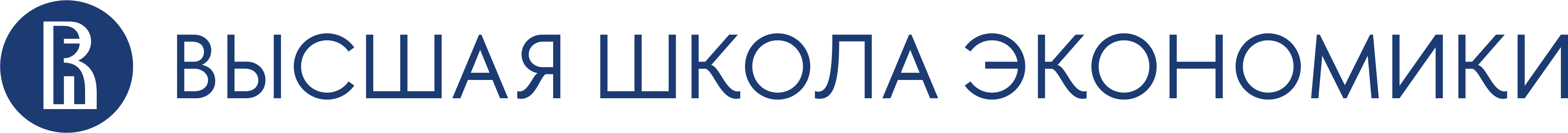 Шаги, направленные на решение кейса по финансовой грамотности
Критерии оценки кейса:
соответствие решения поставленным вопросам;
оригинальность подхода; 
применимость решения на практике;
глубина проработки проблемы
Знакомство с содержанием кейса (практической задачи).
Постановка учебной задачи.
Планирование решения учебной задачи и кейса.
Решение учебной задачи: освоение теоретического материала.
Решение практической задачи, которая была поставлена в начале занятия.
Презентация решения кейса.
Методические приемы по решению и представлению решения кейса
Прием «Фишбоун»
Прием «Логическая цепочка»
Прием «Шесть шляп мышления» и др.
22
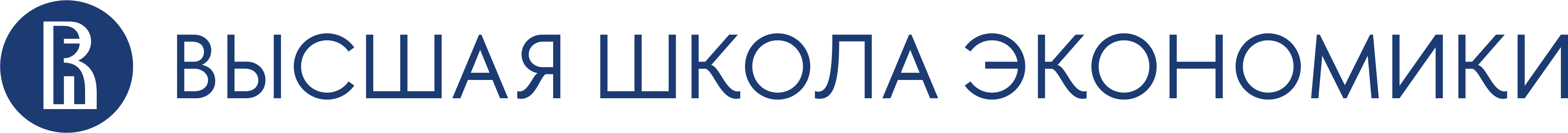 Пример кейса по финансовой грамотности
Семья Ивановых состоит из родителей и ребенка, который родился 13.01.2020, проживают в городе Псков. Доход отца 100 000 рублей (до вычета НДФЛ), мать занимается домом и ребенком. Расходы семьи в месяц составляют 60 000 рублей, поэтому свободные средства в 2020 году семья откладывала в резервный фонд. У семьи есть личный автомобиль. В сентябре 2020 года семья Ивановых узнала, что у них планируется рождение второго ребенка. В октябре Отцу предложили хорошую должность в городе Санкт-Петербург, с доходом на 20% выше предыдущего. Семья обдумывает о продаже квартиры в Пскове и приобретении собственного жилья в Санкт-Петербурге. Средств от продажи квартиры им хватит только на оплату 50% от стоимости нового жилья. Семья рассматривает ипотеку на 3 000 000 рублей, сроком 20 лет под 8,5% годовых. В марте 2021 на предприятии, где работал отец в Санкт-Петербурге, начались сокращения, и он был уволен по соглашению сторон с оплатой 2 окладов. Через 6 месяцев отец нашел новую работу в Санкт-Петербурге, но с окладом 75 000 рублей. 
Вопрос 1. Сможет ли семья Ивановых приобрести новую квартиру в 2021 году? Дополнительное условие: 1. С помощью материнского капитала. 
Вопрос 2. Как семье Ивановых увеличить свои доходы? Дополнительное условие: 1. Сдача квартиры в аренду в Пскове.
Сборник кейсов финансовых боев
23
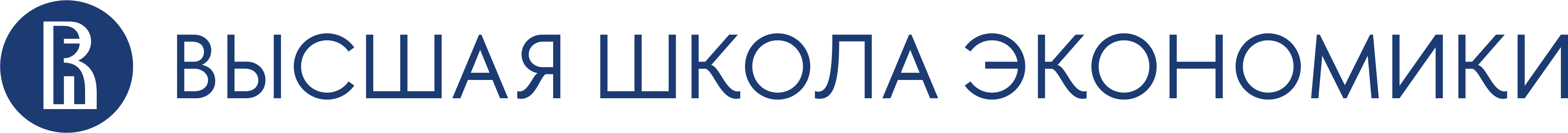 Пример использования техники «Шесть шляп мышления» в 10 классе
Предлагается практическая задача «Вы решили сделать инвестиции в ценные бумаги на фондовом рынке. Как будете действовать для достижения цели?»
24
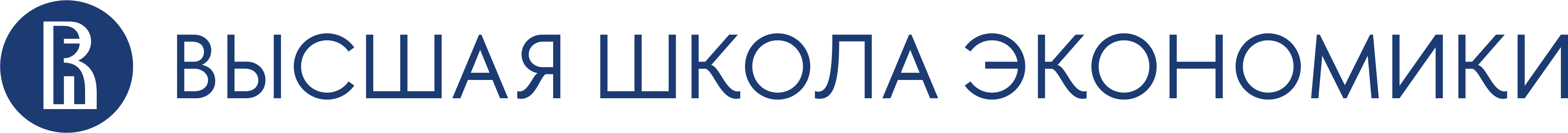 Этапы конструирования занятия в рамках технологии творческой мастерской
Постановка целей и планируемых результатов занятия. 
2. Определение того, создание какого продукта (форма и содержание) обеспечит достижение поставленных целей. 
3. Придумывание (разработка) практической задачи – замысла занятия, в результате решения которой будет получен этот продукт. 
4. Определение этапов занятия – общей конструкции. Обязательно должен быть этап предъявления (обсуждения) содержания образования. 
5. Проработка каждого этапа (описание деятельности учителя, деятельности учеников, заданий, дидактических средств, подготовка презентаций и др.)
25
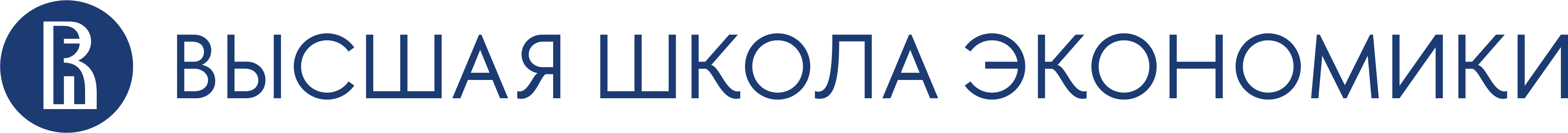 Пример замысла-задачи (8-9 класс)
Часть 1
Представим, что вчера вечером ваша бабушка пришла к родителям за советом. Она рассказала, что ее подруга Виолетта Владимировна вложила в компанию «Процветай» свою пенсию 14 тыс. рублей и ей пообещали через месяц вернуть 19 тыс. рублей. Причем их общая знакомая уже носила туда деньги и получила их обратно с хорошей прибавкой. К тому же эта компания предлагала не забирать деньги через месяц, а оставить на год, обещая вернуть через год 82 тыс. рублей. Бабушка сняла 30 тыс. рублей своих сбережений и уговаривала маму тоже вложить свои деньги. Как вы посоветуете поступить бабушке и маме? Какие аргументы в подтверждение своей позиции вы приведете? 

Часть 2
В такой ситуации могут оказаться и другие люди, и не только пенсионеры. Давайте им поможем разобраться в проблеме и не стать жертвами мошенников. Подготовьте свое предостережение для людей, находящихся в подобной ситуации. Для разных людей необходимо использовать разные средства донесения информации (выберите их из списка или придумайте свое средства, обоснуйте его эффективность).
26
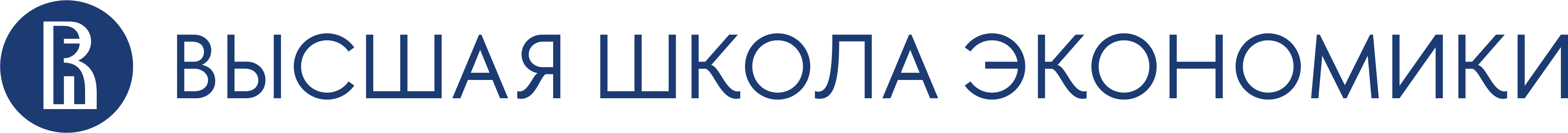 Средства донесения информации
Целевая аудитория
GIF;
анимированные изображения;
подкаст;
видеоролик для размещения 
    в соцсетях или др. ресурсах;
пост в соцсетях (указать для конкретной целевой группы); 
телепередача;
радиопередача статья в газете или журнале;
плакат, мем, мотивация, граффити;
сказка, рассказ, история.
Школьники и студенты 
Работающая молодежь
Молодые семьи 
Люди среднего возраста (30-45 лет) 
Люди предпенсионного возраста 
   (46-55/60 лет) 
Люди раннего пенсионного возраста 
   (55/60-75 лет)
Пенсионеры 75 +
27
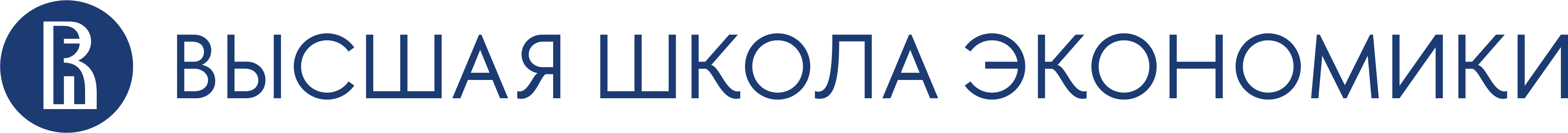 Творческий сторителлинг: истории создают учащиеся, а не учитель.
Пример
Однажды Печкин увидел рекламу электросамоката в интернете и решил, что пора переходить на новые технологии, тем более, что в Простоквашино совсем недавно сделали асфальтовые дорожки, очень удобно и почту развозить, и по своим делам ездить. Печкин пришел к Дяде Федору за советом, какую модель и по какой цене лучше выбрать. Начали изучать разные варианты. Шарик говорит, что надо просто взять самый дорогой, он будет самым лучшим. Матроскин советует смотреть в первую очередь на надежность производителя. А Дядя Федор… Оба спорят, приводят свои аргументы
28
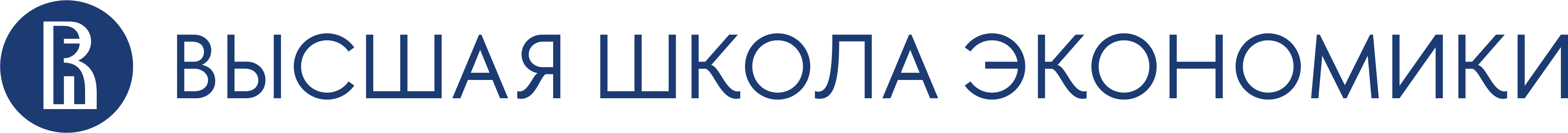 Требования к истории
Структура истории
29
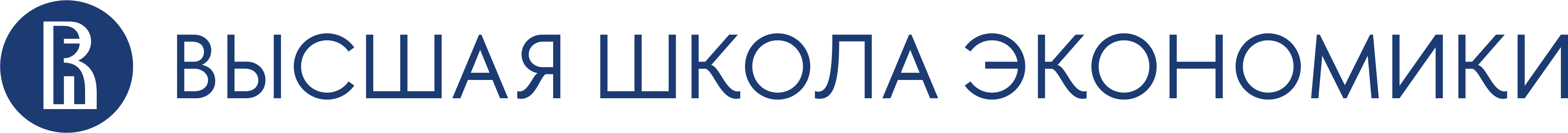 СОВРЕМЕННЫЕ ПОДХОДЫ И МЕТОДЫ ОБУЧЕНИЯ ОСНОВАМ ФИНАНСОВОЙ ГРАМОТНОСТИ
И РАЗВИТИЯ ФИНАНСОВОЙ КУЛЬТУРЫ 
НА УРОКАХ ОБЩЕСТВОЗНАНИЯ. 
Семинарское занятие
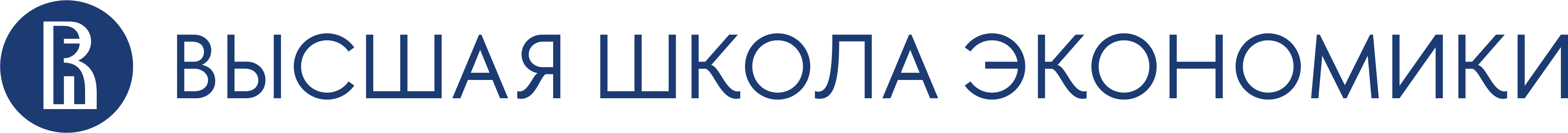 Две модели включения финансовой грамотности
 в курс «Обществознание»

МОДЕЛЬ 1. Финансовая грамотность изучается как отдельный модуль курса «Обществознание», в т. ч. в рамках внеурочной деятельности
31
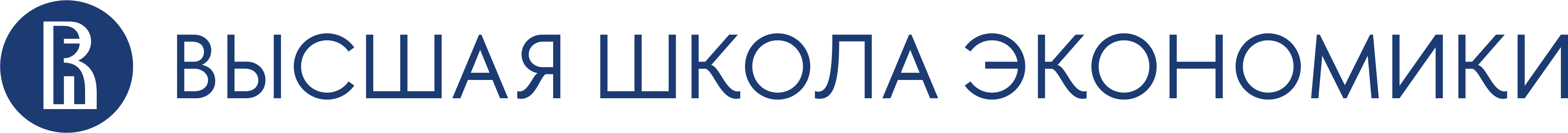 Две модели включения финансовой грамотности
 в курс «Обществознание»

МОДЕЛЬ 2. Финансовая грамотность изучается внутри отдельных тем курса «Обществознание»
32
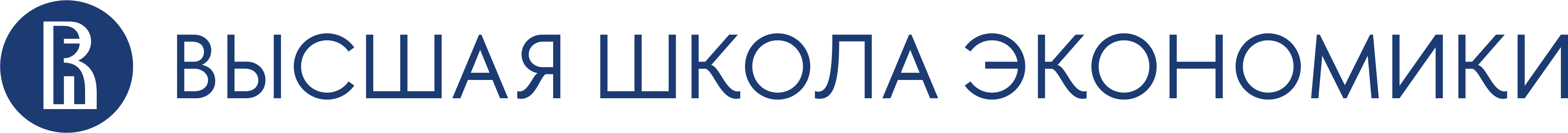 Задание. Оцените особенности внедрения каждой модели. 
Для этого определите преимущества и риски каждой модели, 
наметьте пути преодоления представленных рисков
Вопрос для обсуждения. 
Какие методы, технологии и приемы более эффективны при реализации каждой из представленных моделей?
33
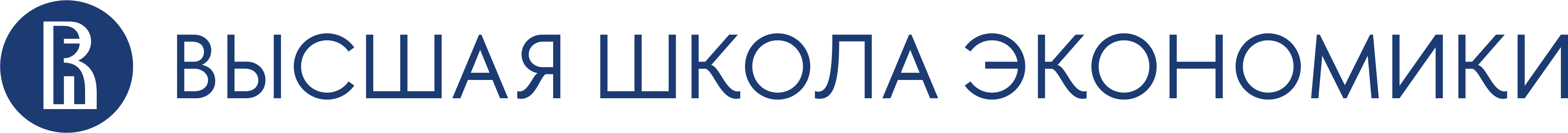